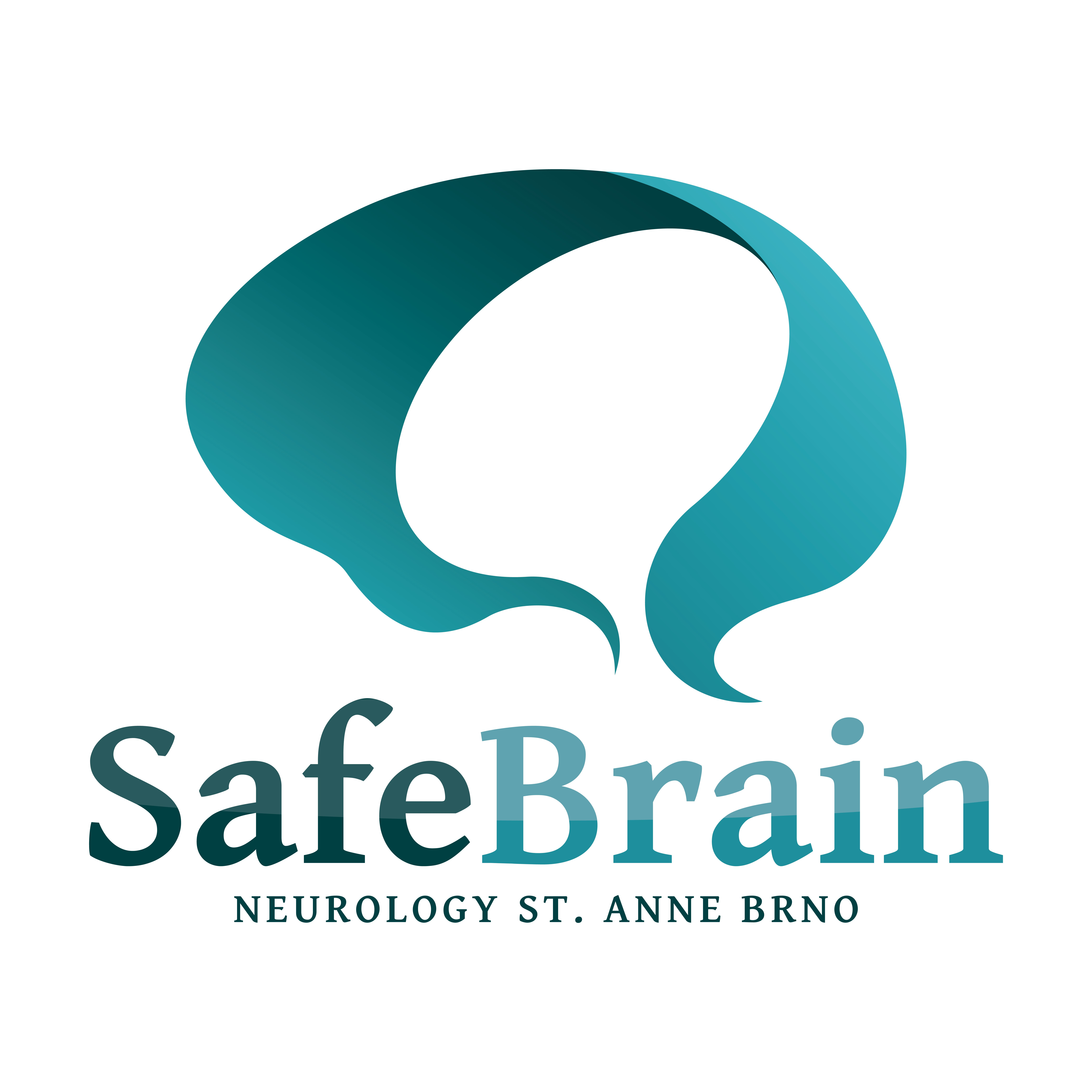 Vybrané funkční metody mapování mozku: PET a SPECT (SISCOM)
MUDr. Ondřej Volný1
MUDr. Petra Cimflová2
prof. MUDr. Martin Bareš PhD1

1 I. neurologická klinika FN u sv. Anny a LF Masarykovy univerzity
2 Klinika zobrazovacích metod FN u sv. Anny a LF Masarykovy univerzity
Úvod
Pozitronová emisní tomografie (PET) a jednofotonová emisní tomografie (SPECT) jsou nukleární metody využívané v diagnostice tumorů, epilepsie a neurodegenerativních onemocnění (např. demence)

Tyto funkční metody (pro srovnání CT nebo MRI – zobrazují strukturu mozku) umožňující studium fyziologických i patologických změn mozkové aktivity:
PET přináší informace o metabolismu tkáně (v případě mozkové tkáně dominují vyšetření glukózového metabolismu radioaktivním izotopem 18Fluor-deoxyglukózou/18FDG)
SPECT reflektuje změny v krevní perfúzi (farmaka značená Techneciem-99m/99mTc)
Princip a provedení PET vyšetření
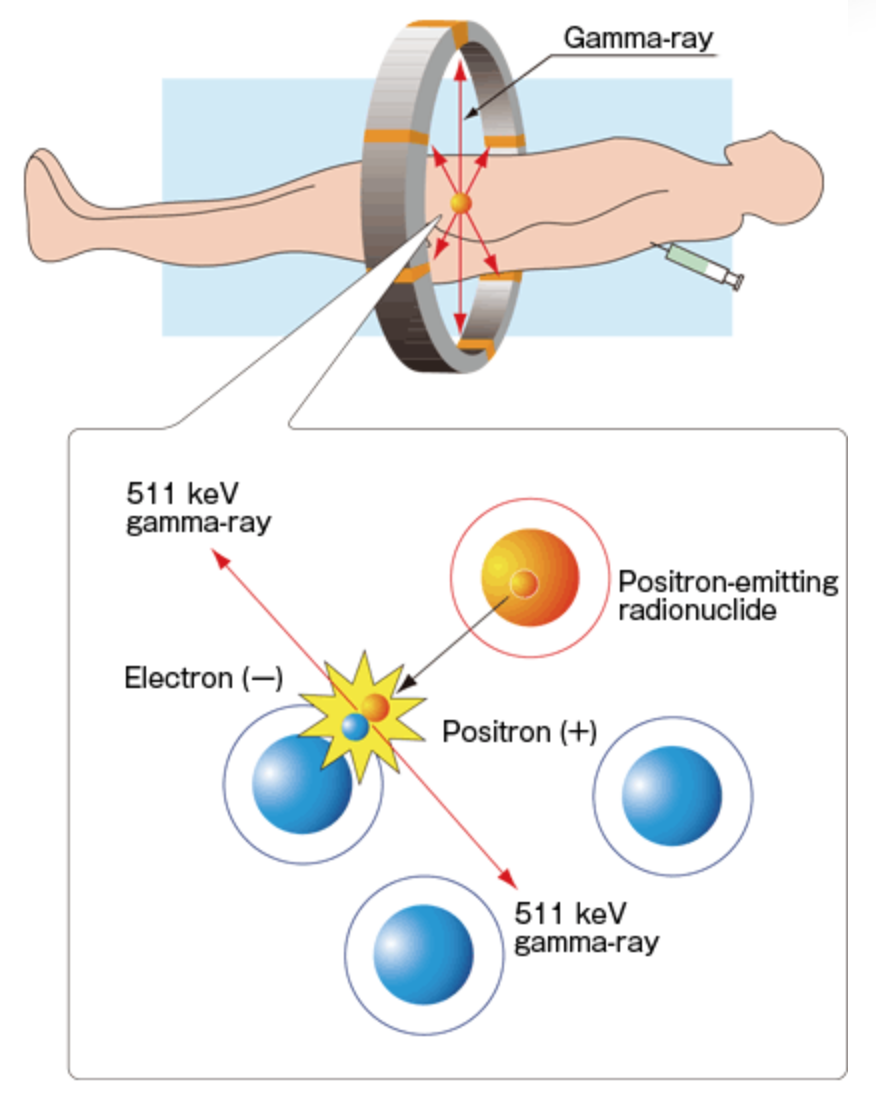 Před provedením vyšetření je nutná příprava radiofarmaka (radionuklid navázaný na nosič,                např. deoxyglukózu) v tzv. cyklotronu 
Radiofarmakum je podáno nitrožilně:
v těle pacienta je radioaktivně značený metabolit vychytáván buňkami (event. je navázán na receptor a do buňky nevstupuje)
Radionuklid, kterým je metabolit značen, se dle svého poločasu rozpadu rozpadá za uvolnění pozitronu (tzn. antičástice elektronu)
pozitron s kladným nábojem anihiluje s elektronem s negativním nábojem za uvolnění 2 fotonů o stejné energii, které od místa svého vzniku letí opačným směrem (pod úhlem 180°), poté, co opustí tělo, jsou zachyceny detektorem a výsledný signál je zrekonstruován (srovnej s principem SPECT, slide 4)
Existují i hybridní přístroje (PET-CT nebo PET-MRI)
Princip a provedení SPECT vyšetření
Pacientovi je rovněž nitrožilně podáno radiofarmakum vyzařující 1 paprsek gama zaření 
nejčastěji značené Techneciem-99m/99mTc, proto “single photon emission computed tomography”
Kolem pacienta rotují scintilační kamery (gamakamery), které detekují rozložení radiofarmaka na základě intenzity vyzařovaných gama paparsků v jednotlivých řezech (následují počítačové rekonstrukce a kvantifikace signálu)

Podobně jako u PET existují hybridní přístroje SPECT-low dose CT umožňující kombinovat “funkční” data SPECT se “strukturálními” daty CT

Video: https://www.youtube.com/watch?v=b3Dtrt5pJ7U
PET v neurologii
Tato metoda je využívána u pacientů:
s epilepsií, před plánovanou neurochirurgickou operací (napomáhá k lokalizaci ložiska)
s mozkovými nádory (odlišení benigních a maligních nádorů, stanovení stupně malignity, sledování efektu léčby, záchyt recidivy v pooperačních a poradiačních změnách etc.) a mozkovými metastázami (např. celotělový PET slouží k pátrání po primárním nádoru, který metastazoval do mozku)
s extrapyramidovými onemocněními (např. u Parkinsonovy nemoci pomocí 18F-DOPA, který umožňuje studium metabolismu neurotransmiteru dopaminu)
v diagnostice demencí (např. 11C-Pittsburghská substance u Alzheimerovy nemoci)
s podezřením na tzv. paraneoplastické syndromy, kdy dochází k poškození funkcí mozku následkem systémové imunitní odpovědi – v rámci pátrání po primárním nádoru se provádí celotělový PET
SPECT v neurologii
Tato metoda je klinicky využívána ke studiu prokrvení (mozkové) tkáně u pacientů s epilepsií před plánovanou neurochirurgickou operací: 
iktální SPECT – provádí se těsně po epileptickém záchvatu (typicky po vysazení nebo snížení antiepileptické medikace pod dohledem lékaře za hospitalizace)

interiktální SPECT – provádí se v mezizáchvatovém období (tzn. tehdy, když pacient nemá klinicky patrné záchvaty a pravidelně užívá předepsanou léčbu)

SISCOM (Subtraction Ictal SPECT Co-registered to MRI) – matematická metoda srovnávající SPECT signál získaný těsně po záchvatu (iktální SPECT) a v mezizáchvatovém období (interiktální SPECT); získaná data jsou koregistrována s daty MRI mozku daného pacienta (MRI je provedeno v tzv. epileptickém protokolu/3T MRI)
Blíže o metodě: http://analyzedirect.com/documents/training_guide/add-ons/SISCOM.pdf
PET v epileptologii a epileptochirurgii – největší přínos u pacientů s epilepsií spánkového laloku
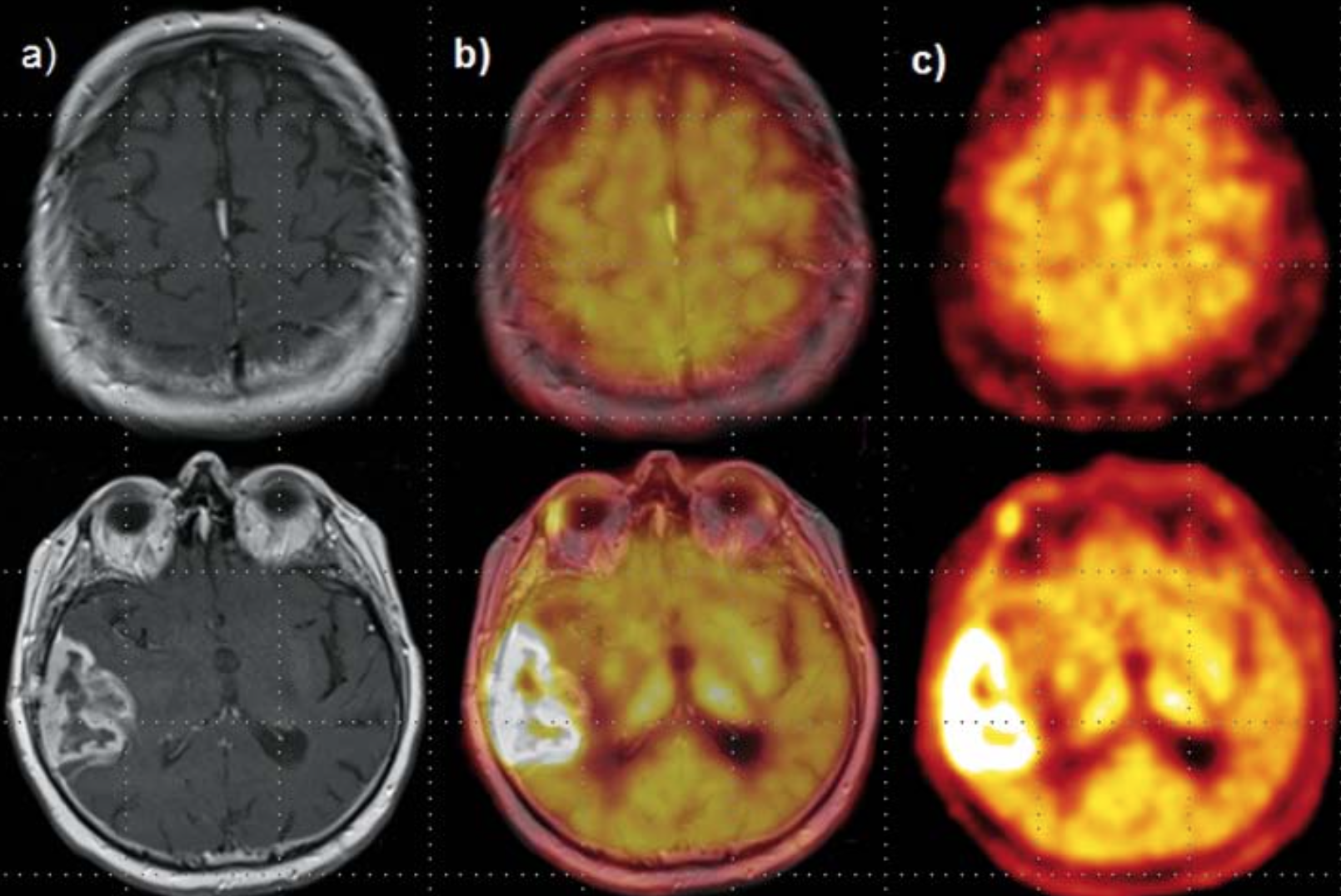 a
b
Pacient s obtížně léčitelnou (tzv. farmakorezistentní) epilepsií:
koregistrace PET a MRI v rámci předoperační přípravy pacienta (napomáhá k určení rozsahu resekčního výkonu)
18FDG-PET prokázala snížený metabolismus v levém spánkovém laloku (tzv. PET pozitivní epilepsie)
U pacienta bylo provedeno operační odstranění přední části postiženého spánkového laloku 
(tzv. anteromediální temporální resekce), v současné době je pacient bez epileptických záchvatů
SISCOM a PET u epilepsie levého spánkového laloku
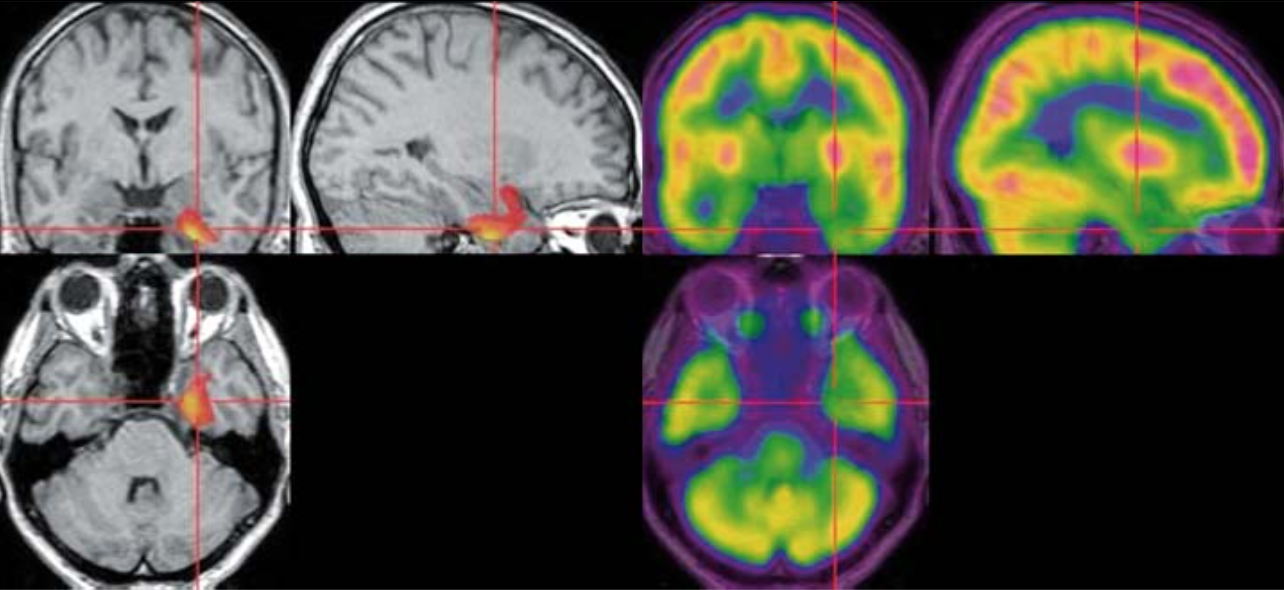 SISCOM – oblast sníženého krevního průtoku ve spánkovém laloku vlevo
PET – oblast snížené metabolické aktivity v korelující oblasti
Doporučené studijní materiály
Doležalová I, Bolčák K, Kuba R. Využití pozitronové emisní tomografie v neurologii. Neurol. Praxi 2014; 15(1): 16-21.

Pail M, Mikulenka P, Mareček R, Mikl M, Brázdil M. Multimodální přístup k funkčnímu zobrazení mozku. Neurol. Praxi 2014; 15(1): 26-34.
Otázky k opakování
1) Popiš princip PET. (Slide 3)

2) Popiš princip SPECT. (Slide 4) 

3) Vyjmenuj rozdíly mezi PET a SPECT. (Slide 3 a 4)

4) Vyjmenuj klinické využití PET. (Slide 5 a 7)

5) Popiš princip metody SISCOM? (Slide 6 a 8)
Zdroje obrázků
Slide 3 http://www.hamamatsu.com/eu/en/technology/innovation/pet/index.html

Slide 7 obrázek z dokumentace I. neurologické kliniky FN u sv. Anny, Brno (prof. MUDr. Robert Kuba PhD.)

Slide 8 obrázek z dokumentace I. neurologické kliniky FN u sv. Anny, Brno (prof. MUDr. Milan Brázdil PhD.)